The New Growth model theory
Outline
Short introduction
1- The Solow-Swan model
2- What is the new growth model theory
3- How the new growth theory values knowledge and innovation
4- Health and well-being
5- The role of the public sector
6- Indicators 
7- Examples of new growth theory
8- Scheme of the new growth theory’s process
9- Limits of the new growth theory
10- Why is this theory better than others?
Summary
2
Short introduction
Comes from a Paul Romer’s article published in 1986
“Increasing Returns and Long Run Growth”
Growth linked to behavior, initiatives, and development of economic agents’ qualifications
The new growth theory questions the Solow-Swan model developed in 1956…
…Which excludes production factors to explain progress
3
1- The Solow-Swan model
Based on a closed economy 
Main factors: labor, financial capital
Technological progress and saving rate=exogenous
No State
Firms having the same amount of technological capital
The cost of production is constant and production factors are balanced out 
 Four variables: production flow, capital supply, number of workers, knowledge and efficiency at work
Long-term=balanced state for all economies
4
2- What is the new growth model theory?
Economic growth theory
Foreground: human desires and unlimited wants
Foster: productivity and economic growth
Pursuit of profits=increase of GDP/capita
Technological progress as a product of economic activity
Knowledge and technology characterized by increasing returns, which drive the process of growth
5
3- How the new growth theory values knowledge and innovation
Investment in human capital makes the nurturing of  innovation possible
Key driver of economy: knowledge development…
 …especially education and skills
Formation of a sustainable process
Innovation and technologies depend on investments rate, but also on people 
=people have control over their knowledge capital
6
4- Health and well-being
Health and well-being of the labour=another key point of the human capital
Better work conditions=more efficiency
Benefit for the employees (better education levels=higher salaries)…
…and for the economy (more productivity)
Revenues and growth linked to each others
7
5- The role of the public sector
Governments should invest in infrastructure projects
Creation of public goods
Generate positive externalities
Contributes to the human capital
Importance of governments’ involvement: projects would be under-supplied without them
8
6- Indicators
Focus on many factors: public investments, research and development, patents, labour’s qualification…
What impacts on the growth?...
…These have to be measured to be linked with the growth rhythm 
But: delay between the financing of the RD and the results concerning the economic growth
9
7- Examples of the new growth theory
Governments investing in education and training, new technologies, innovation…
Example: high tech and pharmaceutical companies investing to stay competitive
EU, regional and local institutions investing in education to provide people better qualifications and skills
= positive effects for employees and companies
10
8- Scheme of the new growth theory’s process
11
9- Limits of the new growth theory
Some assumptions inappropriate for lower developing countries
Difference between physical and human capital?
Concerns mainly economic growth on a long-time period 
Some critics from economists:
Srinivasan=nothing new in this model
Fisher=dependence on the production function and the steady state
Olson=negligence of institutions
12
10- Why is this theory better than others?
Neo-classical theories could not ensure sustainable growth for a long period…
…On the contrary to the new growth theory
It has been developed to correct the mistakes and limits of the previous theories 
Until now=the most successful economic growth theory ever made
13
Summary
Key factors of the economic growth: knowledge and human capital
The public sector and private companies act as financiers and suppliers 
Knowledge and human capital are unlimited…
…and bring positive externalities
It will contribute to the economic growth…
…and will encourage more investments
It is the best and the most popular economic growth model of the two last centuries
14
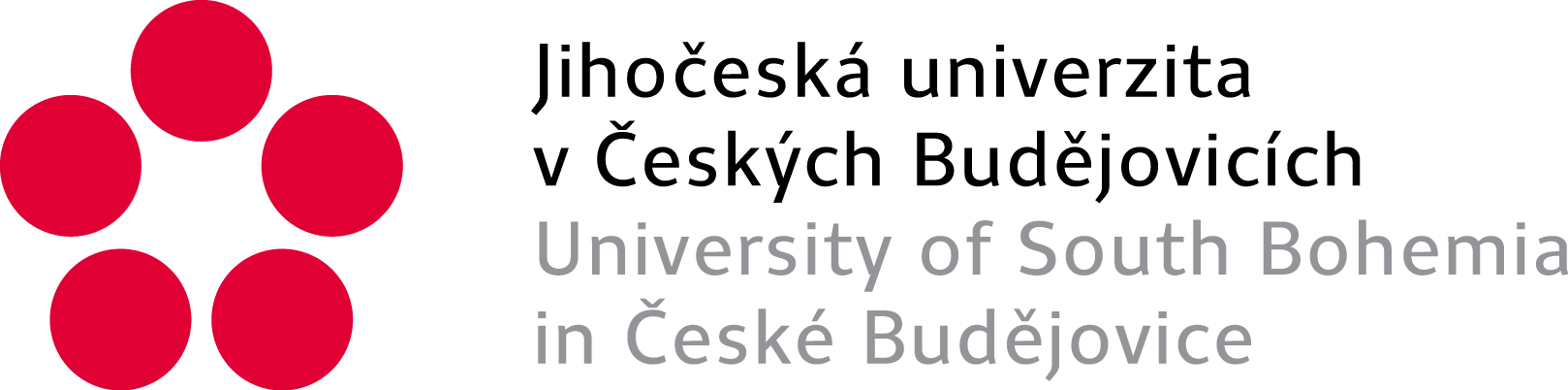 Thank you for your attention.